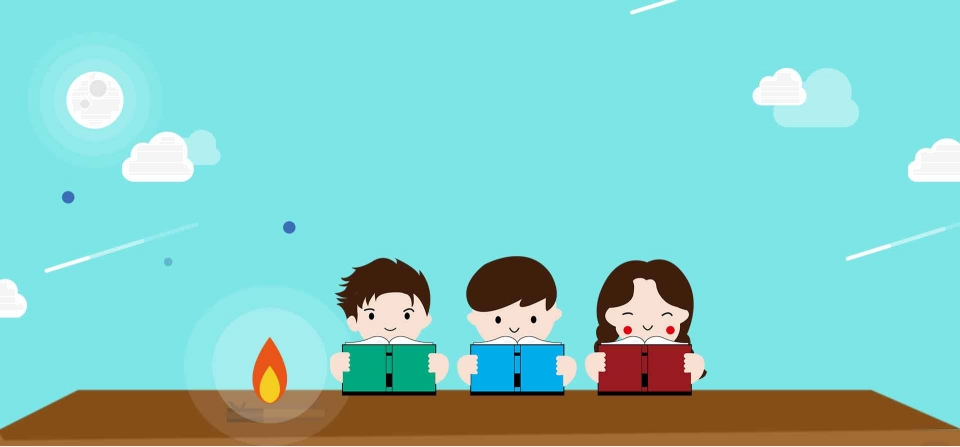 CHÀO MỪNG CÁC EM
ĐẾN VỚI TIẾT HỌC HÔM NAY!
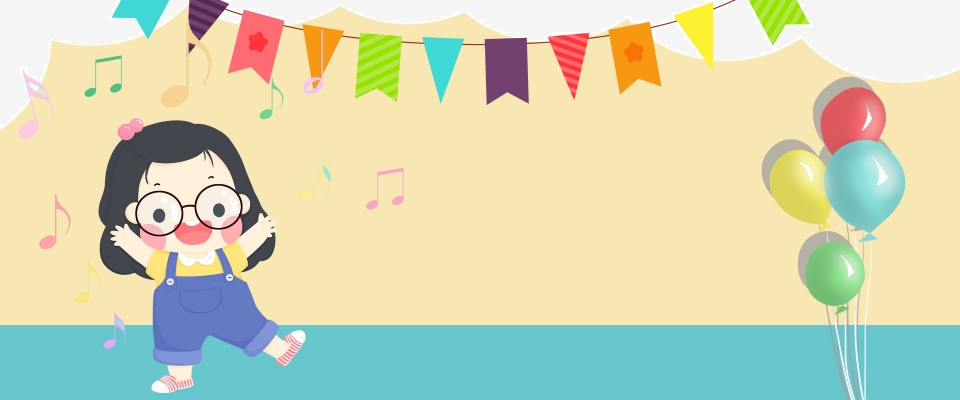 TRƯỜNG TH PHÚ HÒA ĐÔNG
HỌC VẦN
LÔÙP 1
Tuần 16 – Thứ ba
uoâng
uoâc
quaû chuoâng
ngoïc ñuoác
ñi xuoàng
caùi cuoác
ñoàng ruoäng
luoäc rau
Beù caûm laïnh vì maëc chöa ñuû aám.
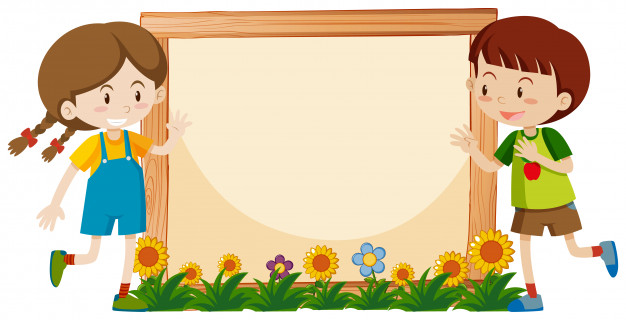 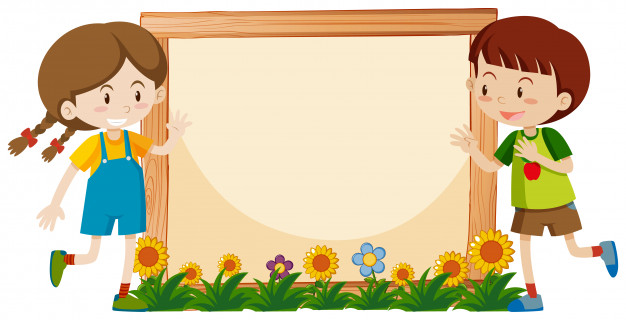 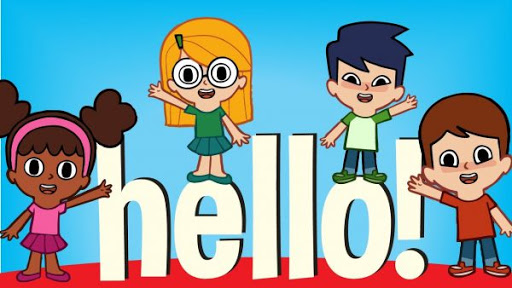 Baøi 77:
öông  öôc
(Tieát 1)
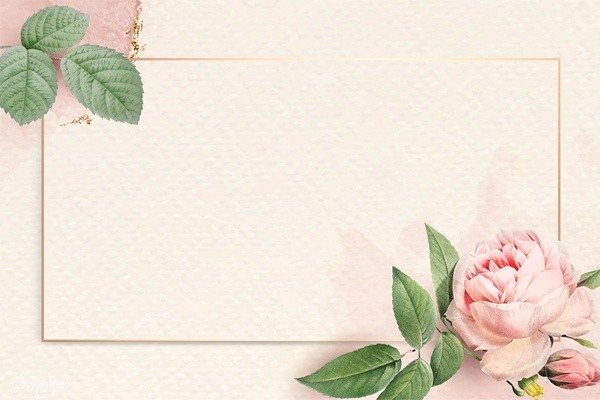 Khaùm phaù
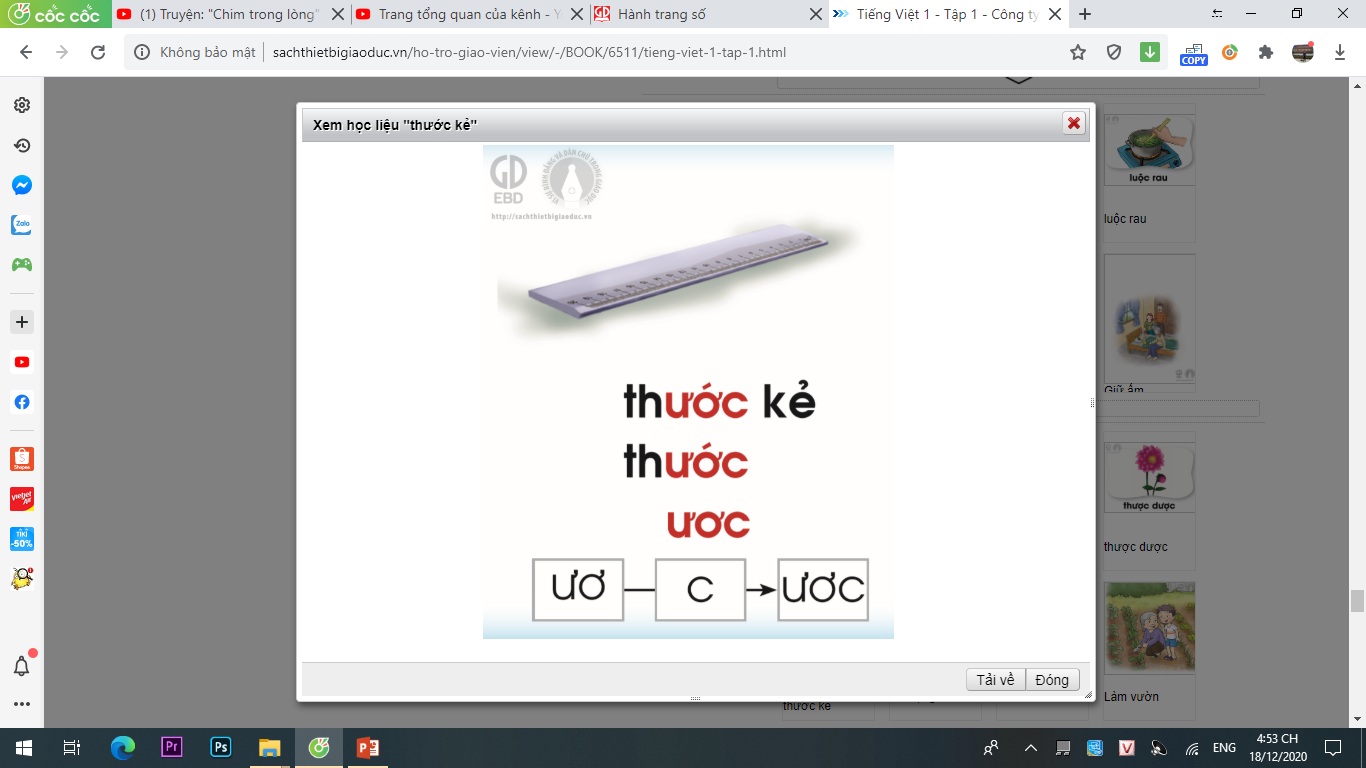 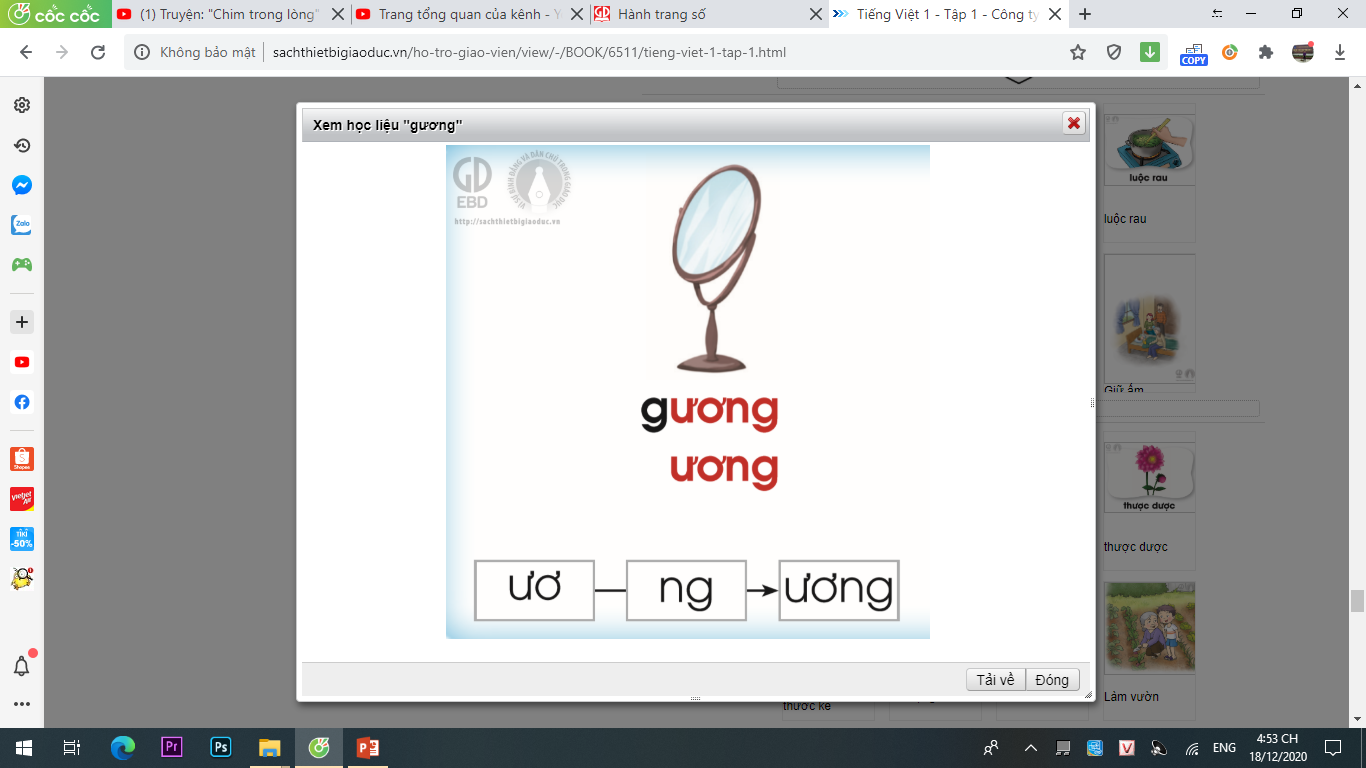 göông
thöôùc keû
thöôùc
öô
ng
öông
öôc
c
öô
öôc
c
öô
öô
ng
öông
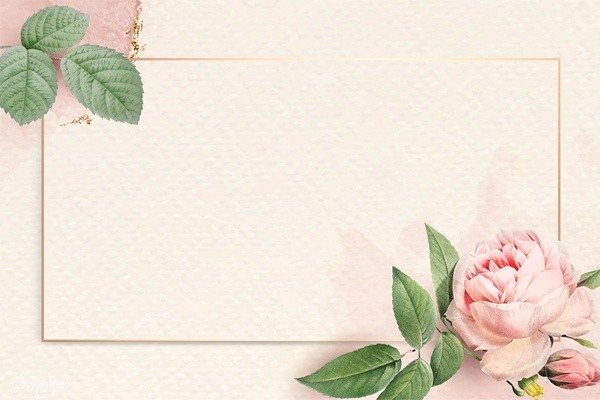 Ñoïc töø 
öùng duïng
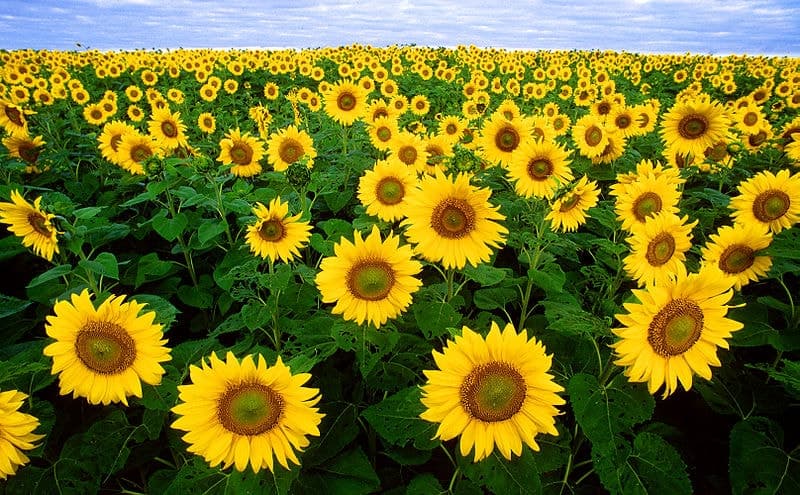 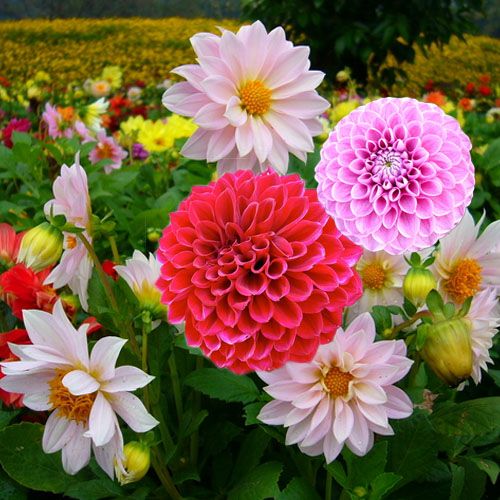 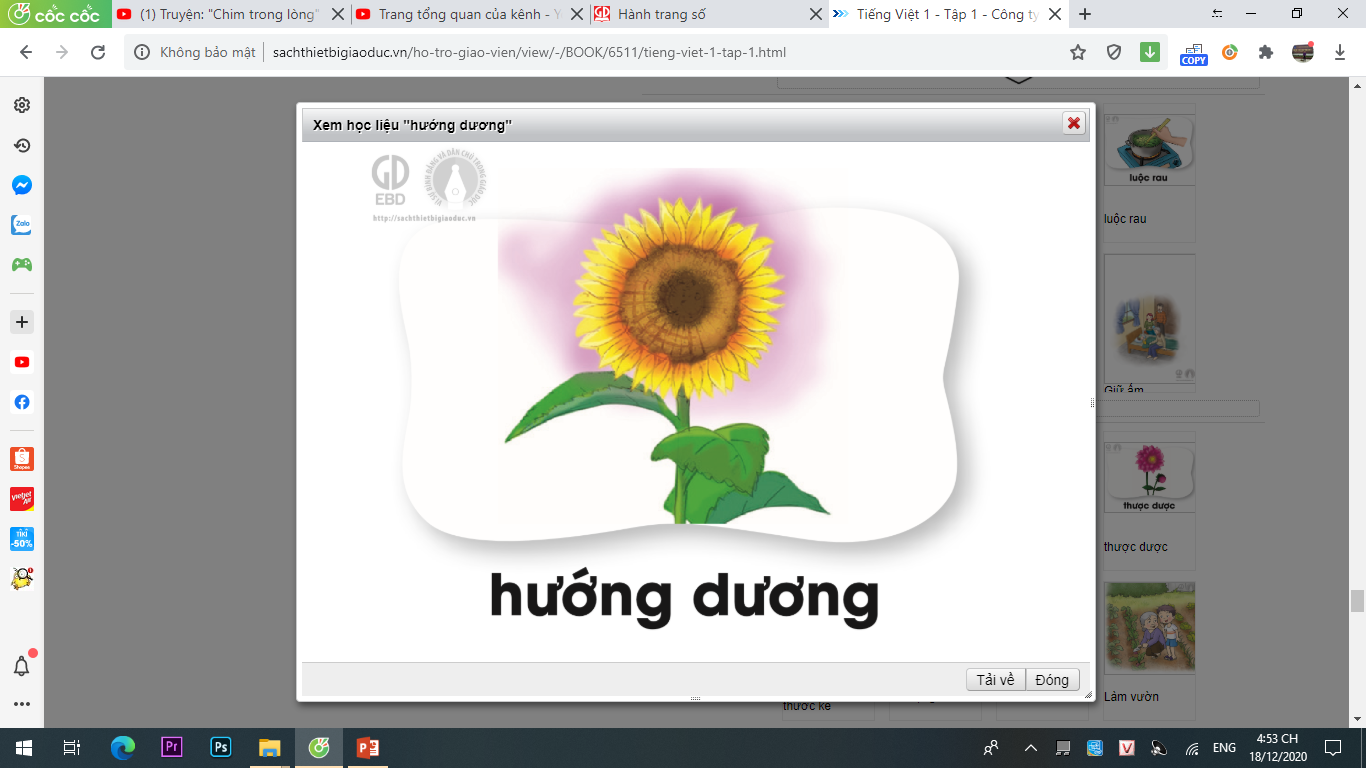 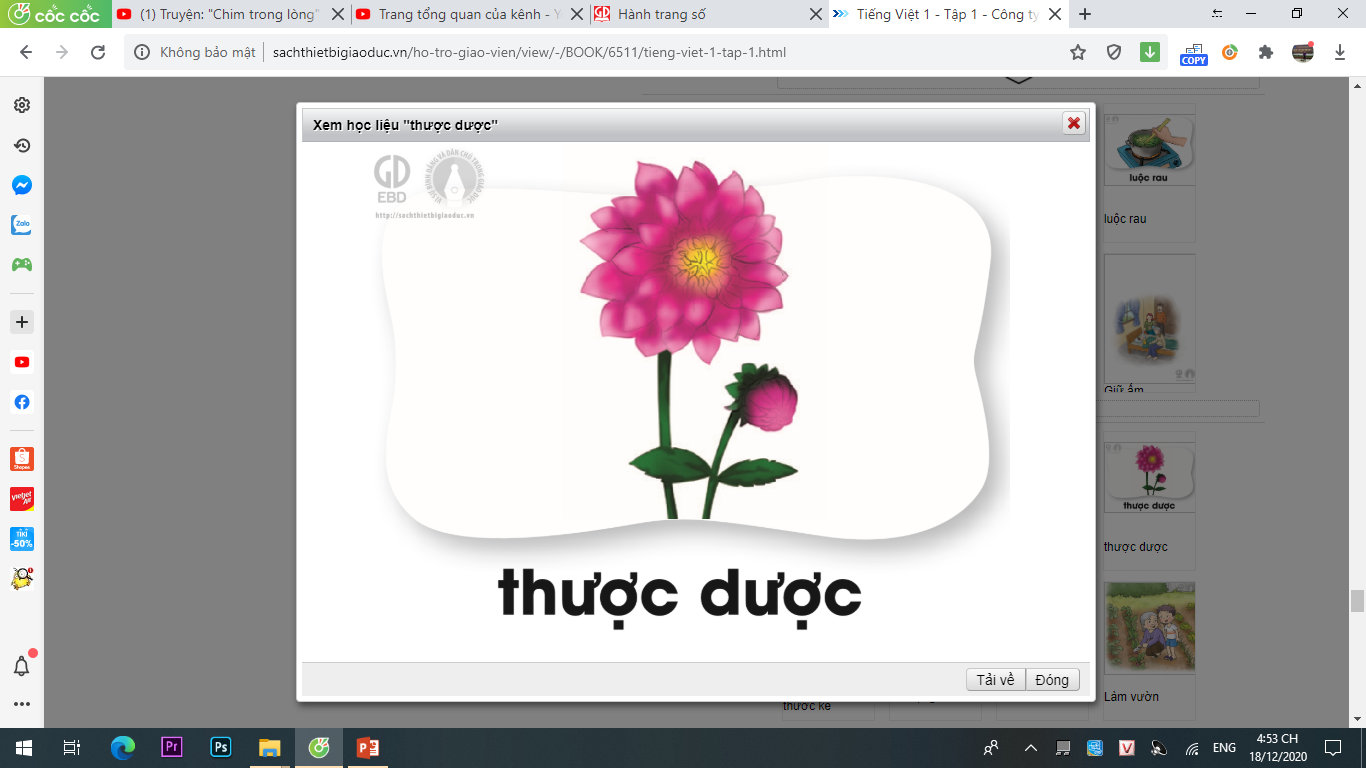 thöôïc döôïc
höôùng döông
thöôïc döôïc
höôùng döông
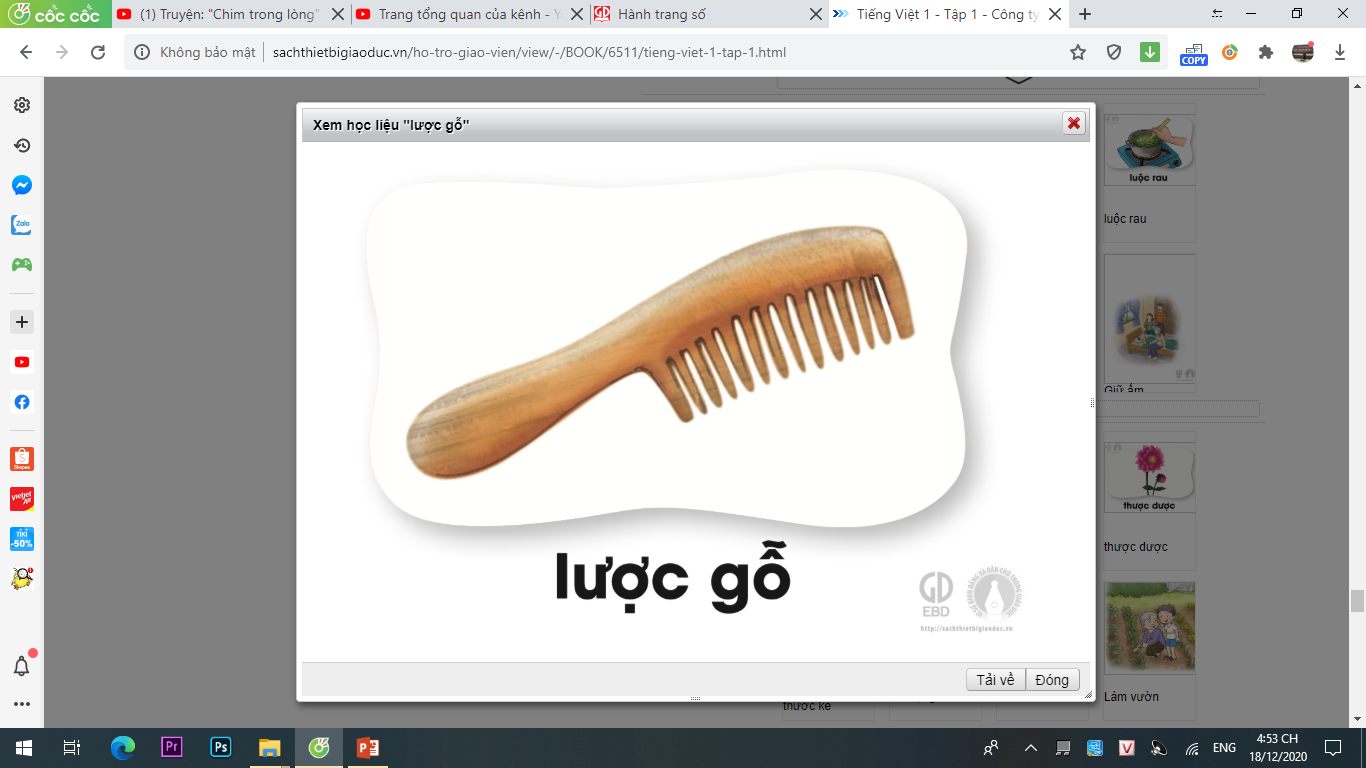 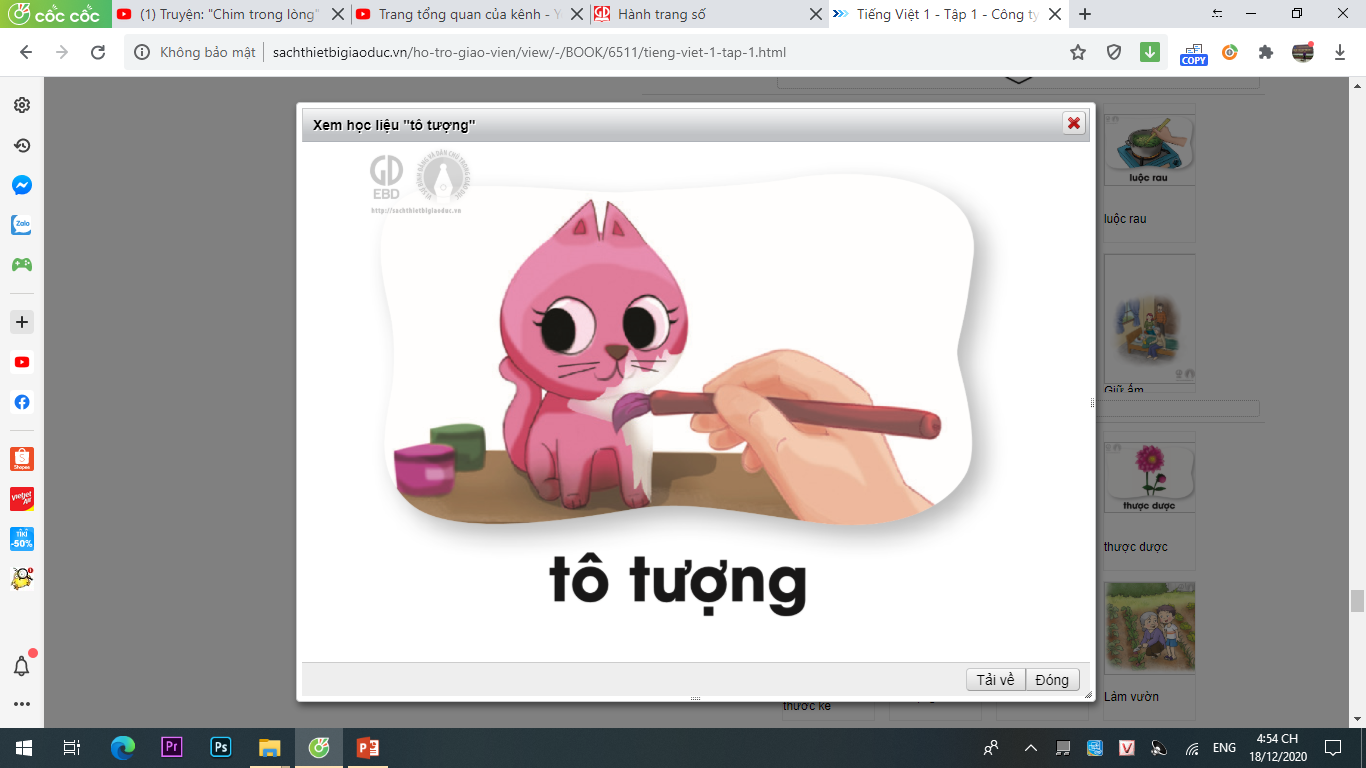 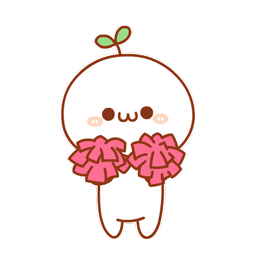 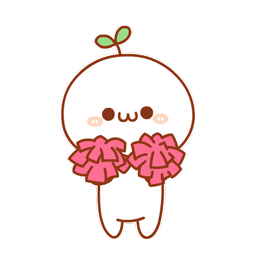 löôïc goã
toâ töôïng
löôïc goã
toâ töôïng
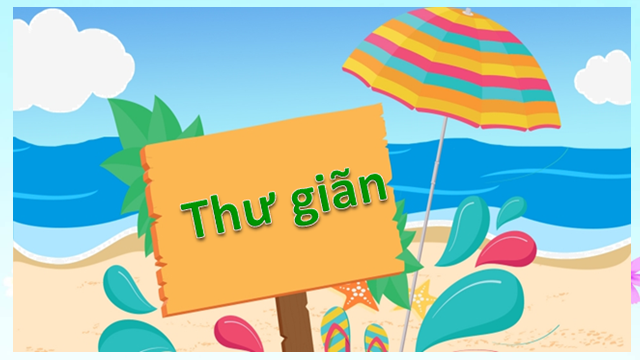 Taïo tieáng
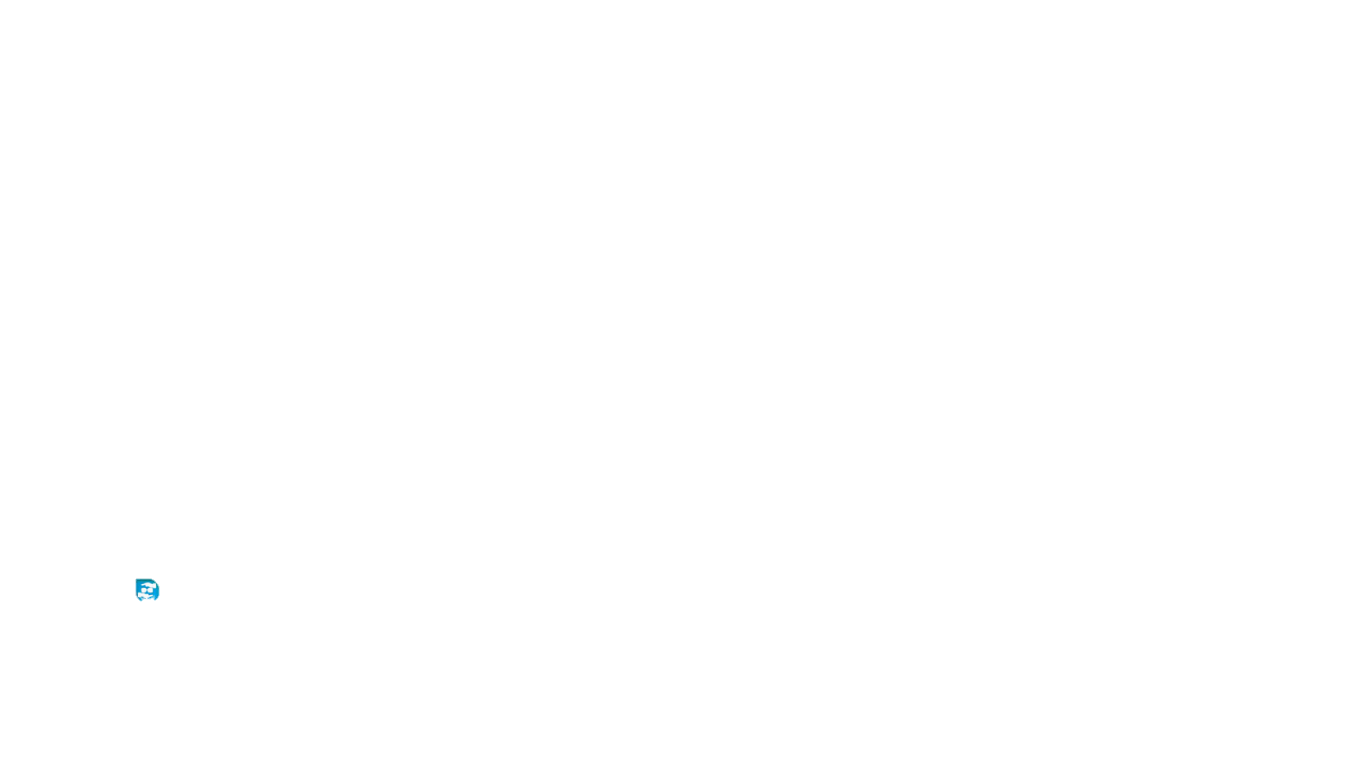 öông
h
öông
höông
öôc
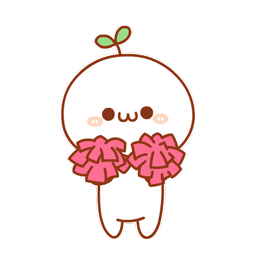 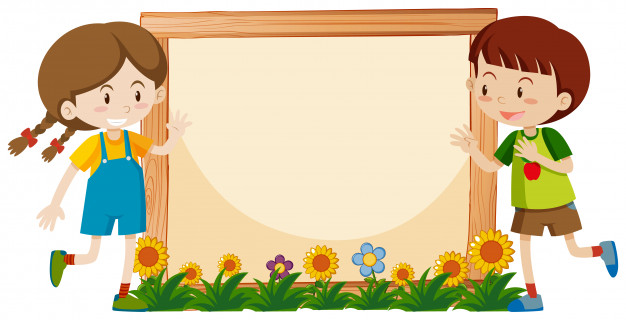 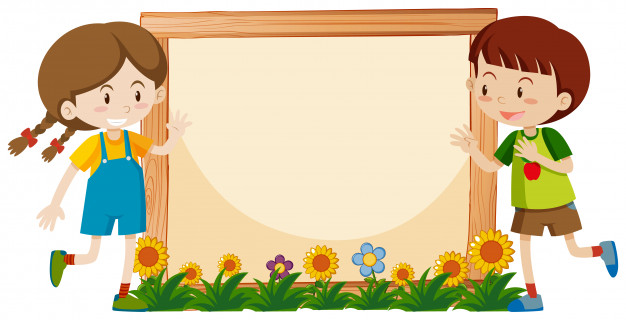 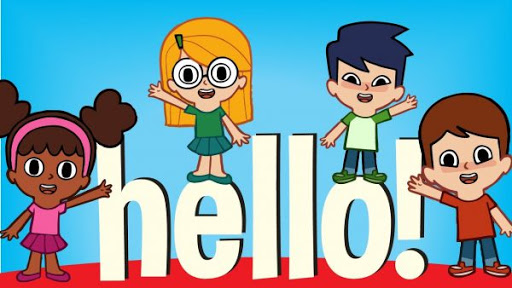 Baøi 77:
öông  öôc
(Tieát 2)
öông
öôc
göông
thöôùc keû
höôùng döông
thöôïc döôïc
toâ töôïng
löôïc goã
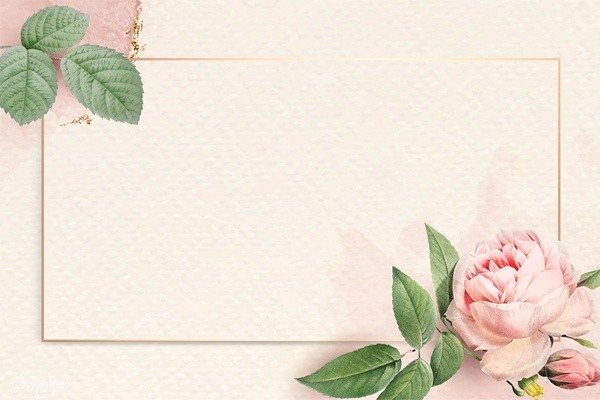 Ñoïc baøi 
öùng duïng
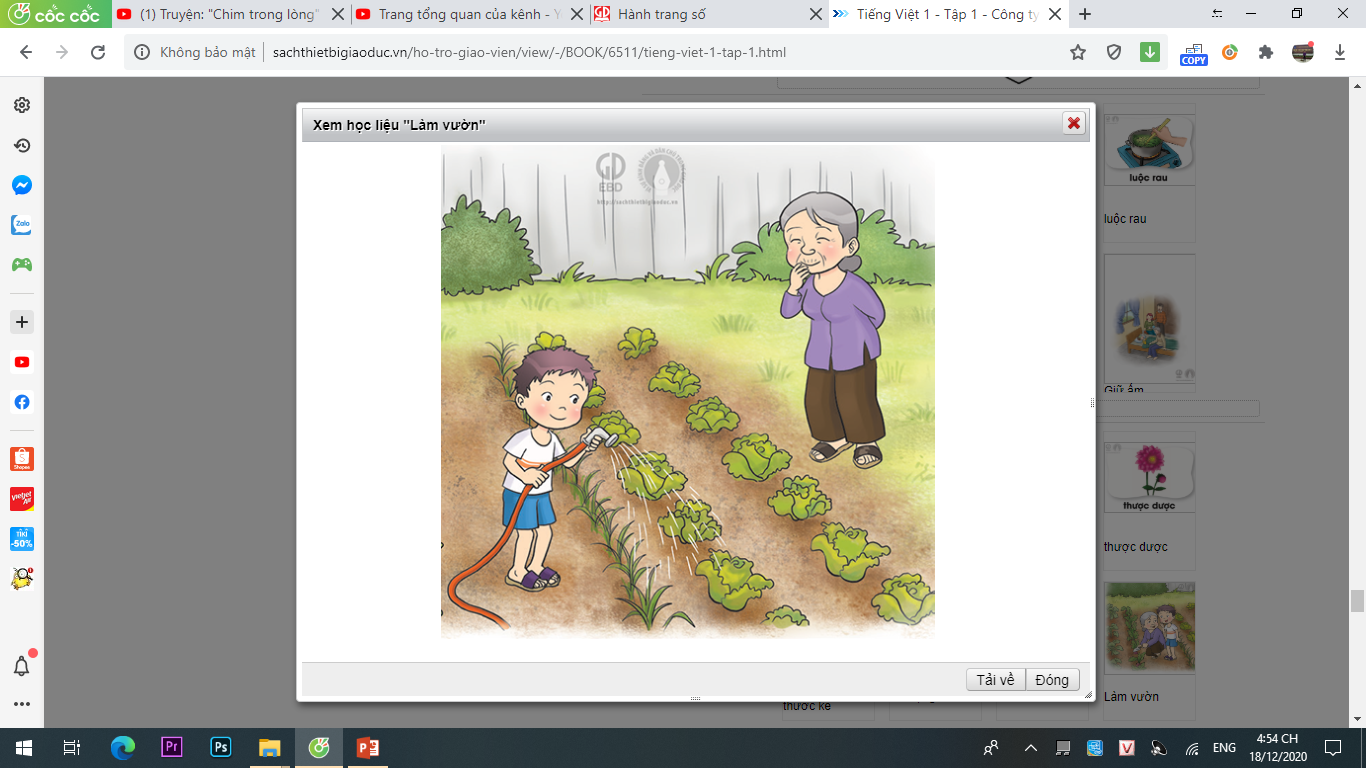 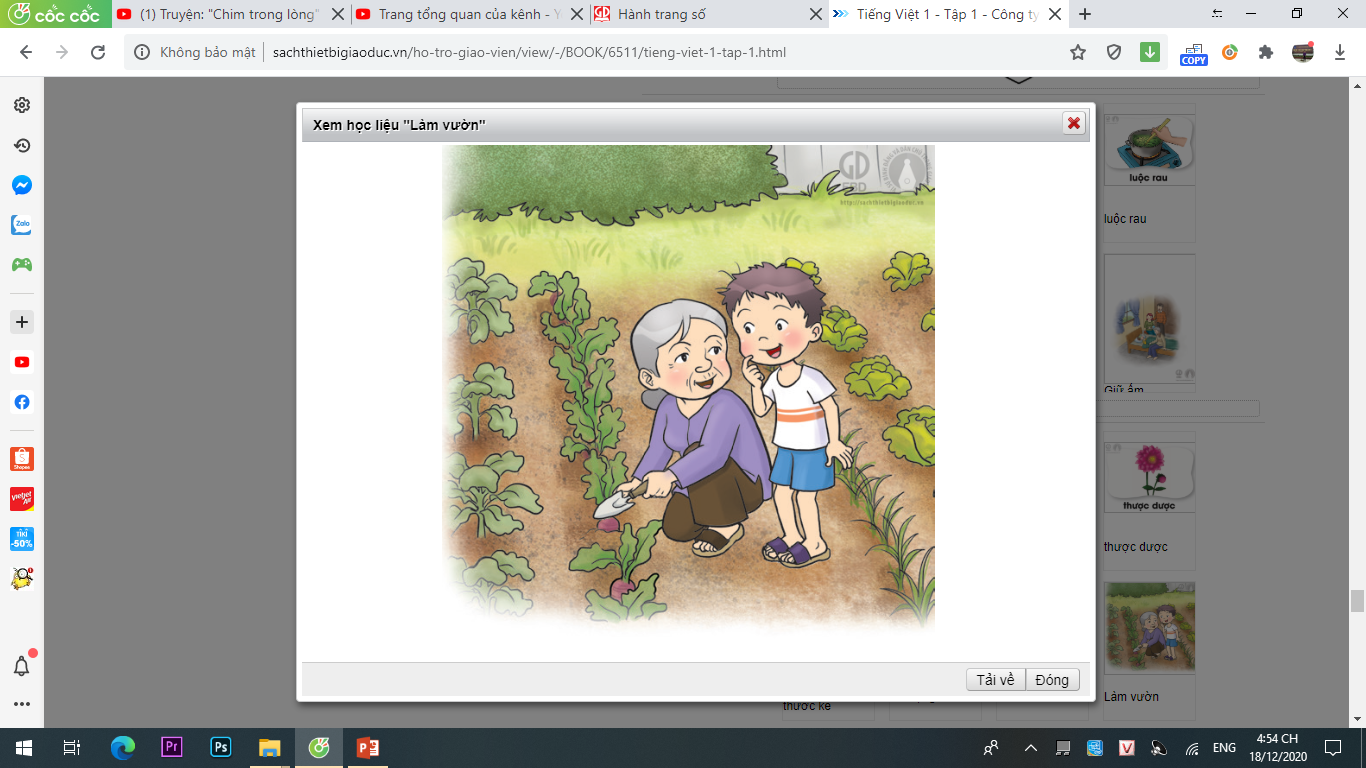 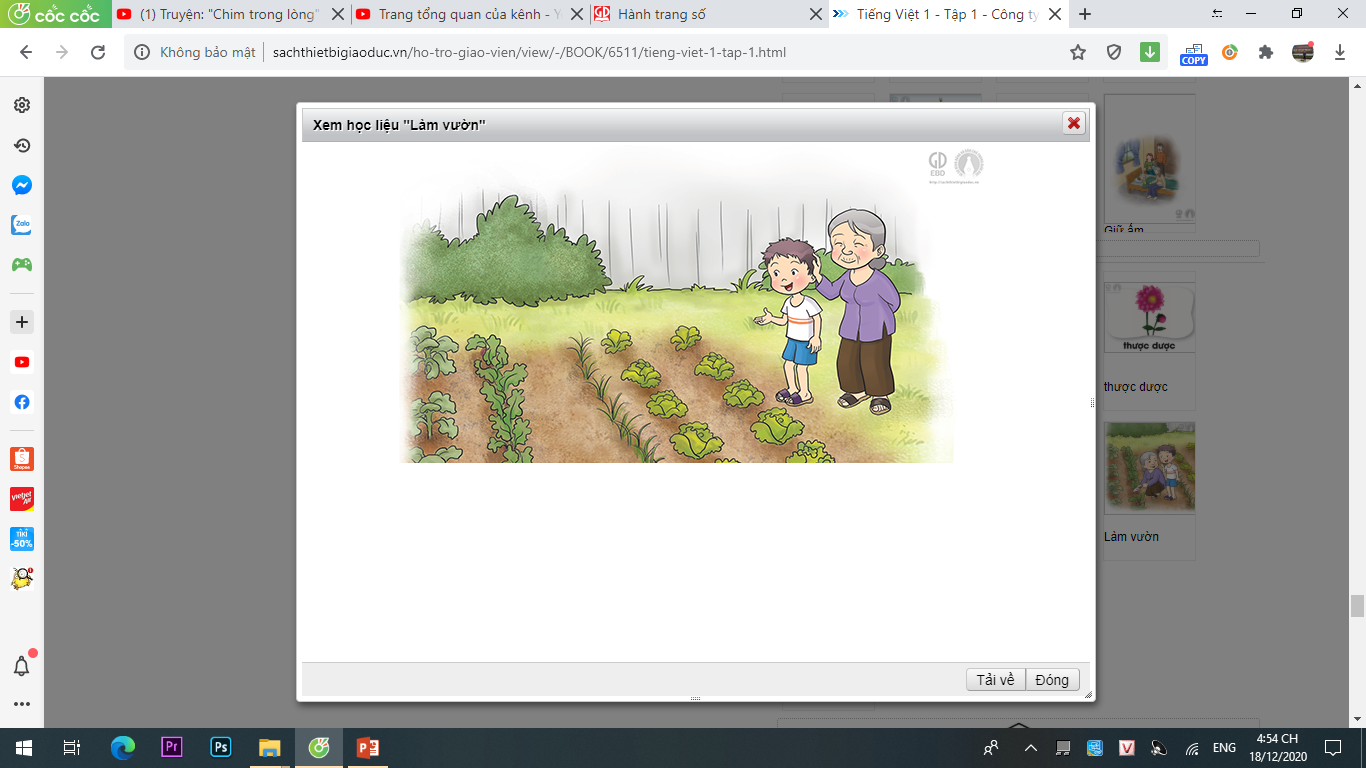 Baø khen Vöông coøn nhoû maø sieâng naêng.
Baø khen Vöông nhö theá naøo?
Laøm vöôøn
öông
öôc
öông
Ngaøy nghæ, Vöông ñöôïc baø höôùng daãn laøm vöôøn. Vöông phun nöôùc, nhoå coû cho caùc luoáng rau. Vöøa laøm, baø vöøa chæ cho Vöông caùch tæa laù, vun goác. Nhìn vöôøn rau xanh toát, ñöôïc chaêm chuùt kó caøng, baø möøng laém. Baø khen Vöông coøn nhoû maø sieâng naêng.
öôc
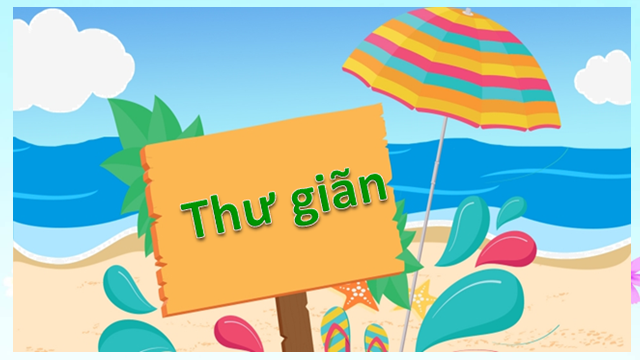 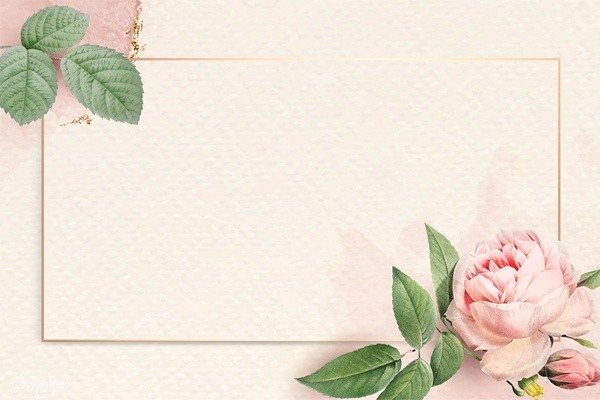 Vieát
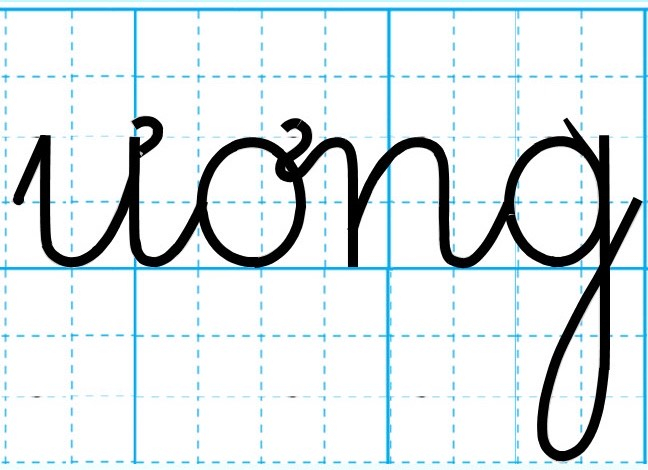 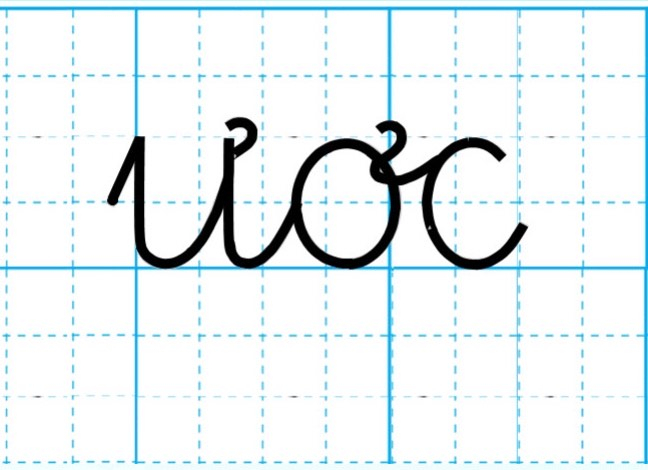 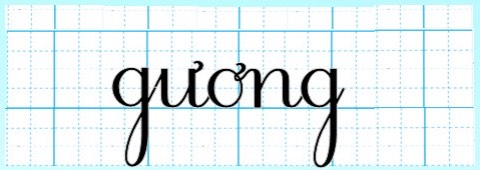 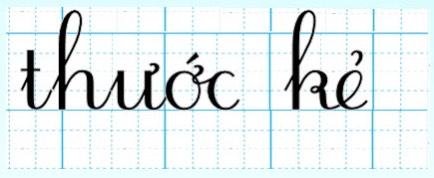 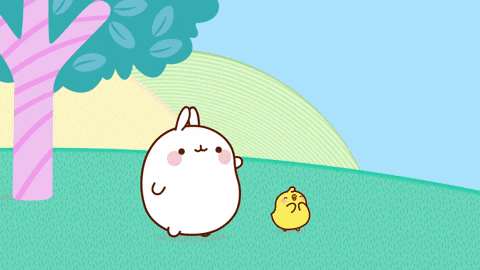 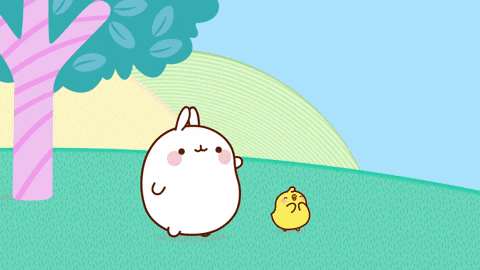 CHÚC CÁC EM HỌC GIỎI!
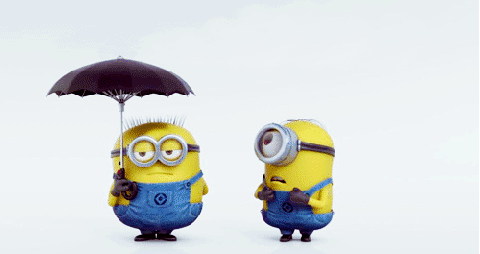